Lab 2: Forms and Basic Input
User Interface Lab: GUI Lab
Sep. 2nd, 2014
Lab 2 goals
HTML input tags
Layout
JavaScript callbacks
Project 1: Getting Started
In-class Projects (ICP)
Not graded
Will go over material for upcoming labs
Create a new netbeans project
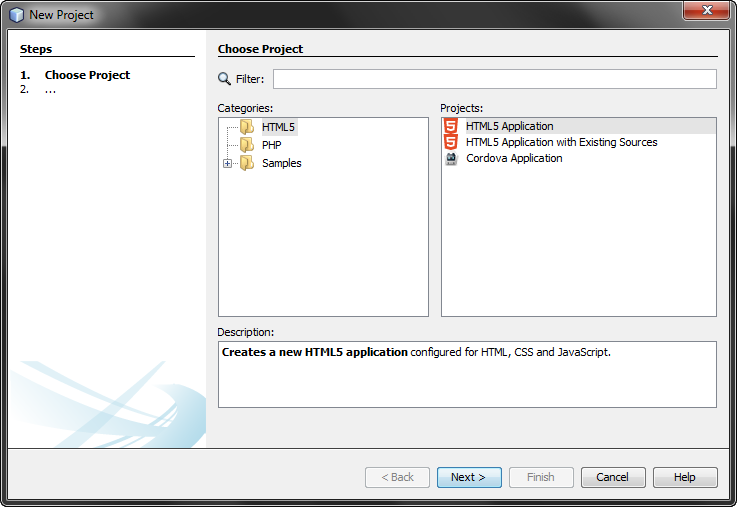 File > New Project
Choose “HTML5 Application”
Click “Next”
Name: Lab2ICP
Click “Finish”
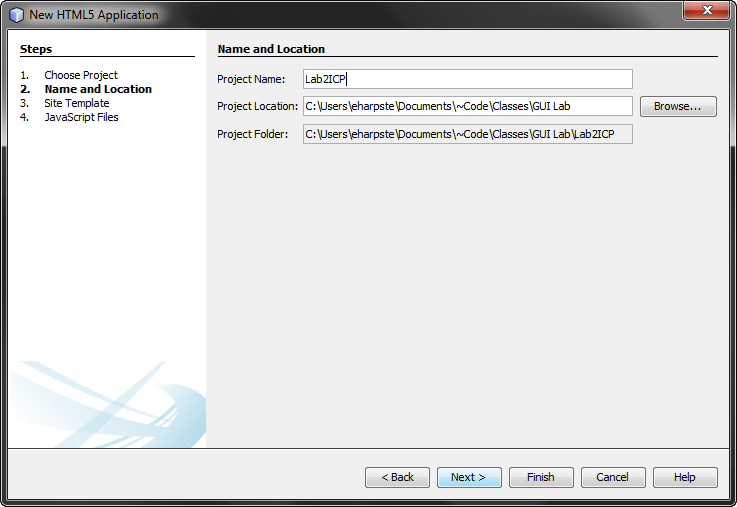 Lab 2 ICP goal
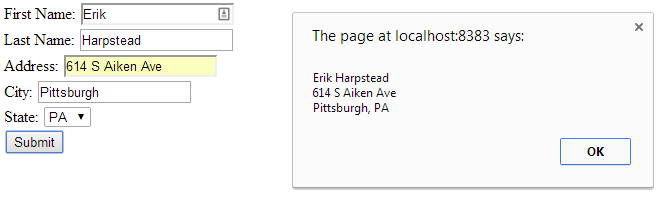 Worked Example
…
Project 1a
See Assignments page of course website
Turn in via email as a zip
Due by 10:30am, 9/09 via email
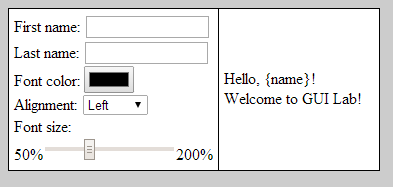